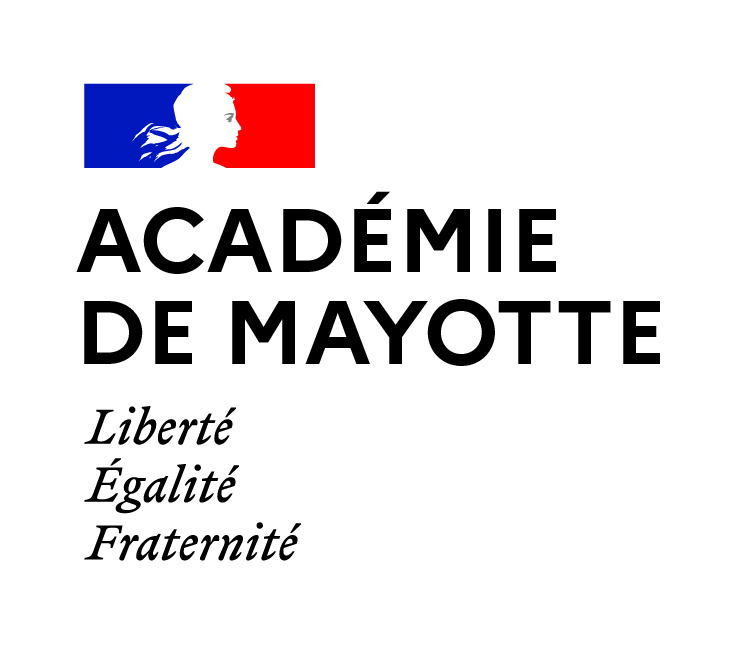 Schémas potentiels de reprise
Continuité éducative Post chido
Academie de mayotte
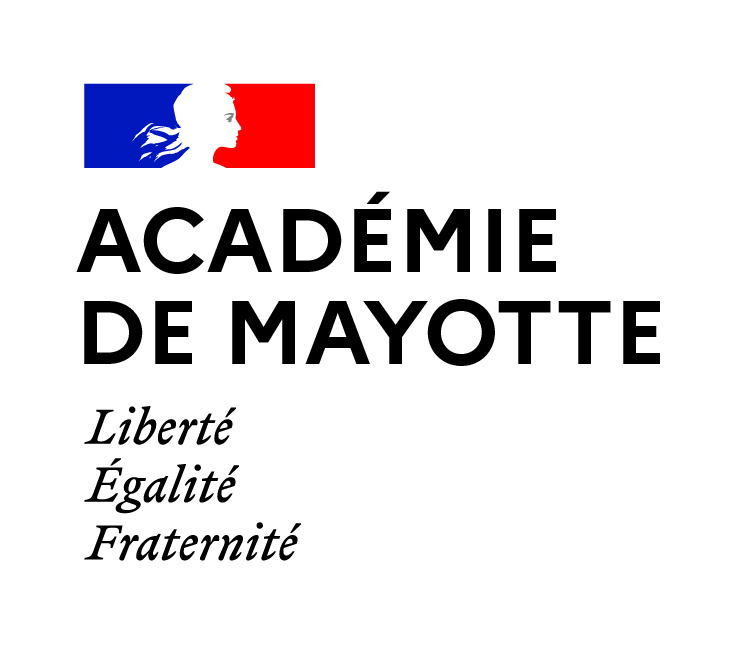 Infos générales
Les conditions de la reprise, les difficultés sur les mois à venir,  les ressentis
La question du sens – du travail et de l’utilité !   
Actions directes orientées vers l’élève
Actions indirectes orientées vers la discipline  être mieux structuré, plus solide au moment de la reprise
Contact:    ia-ipr.eps@ac-mayotte.fr        philippe.cachat@ac-mayotte.fr
Visites dans vos établissements:, souvent accompagné par Philippe Versaud    fichier annuaire et calibrage mouvement 2025, 
Enquête DRAJES    Jotform
Inventaire petit matériel – ce qui ne vous est pas utile peut être mutualisé (contact: Yann Guiton et Valentin Moustard)
« Un samedi sur la plage » - repas des régions        Samedi 22 février 2025
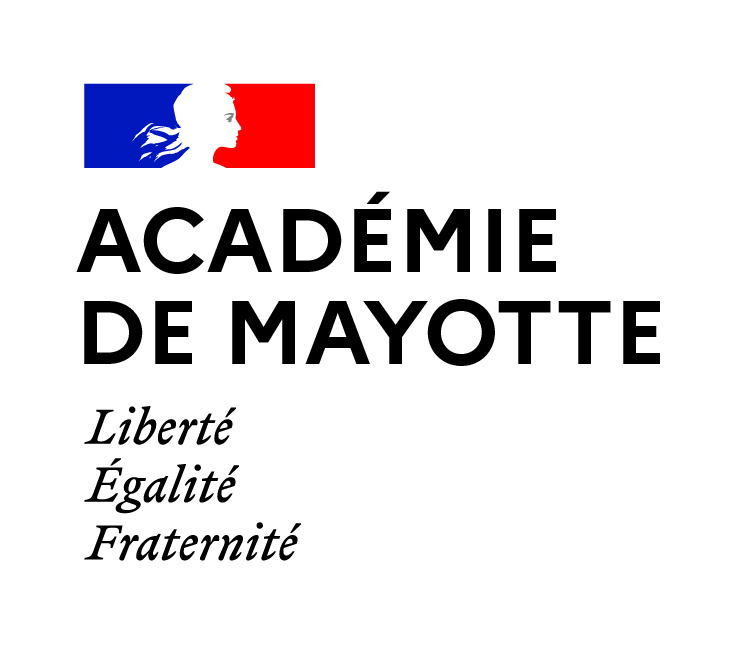 Une logique, des impératifs, du bon sens !
Gd confort pédagogique = enseignement/Apprentissage
Pas d’installation digne de ce nom = Animation 
Espaces non dédiés aux APSA = Innovation pouvant aller à l’enseignement / apprentissage
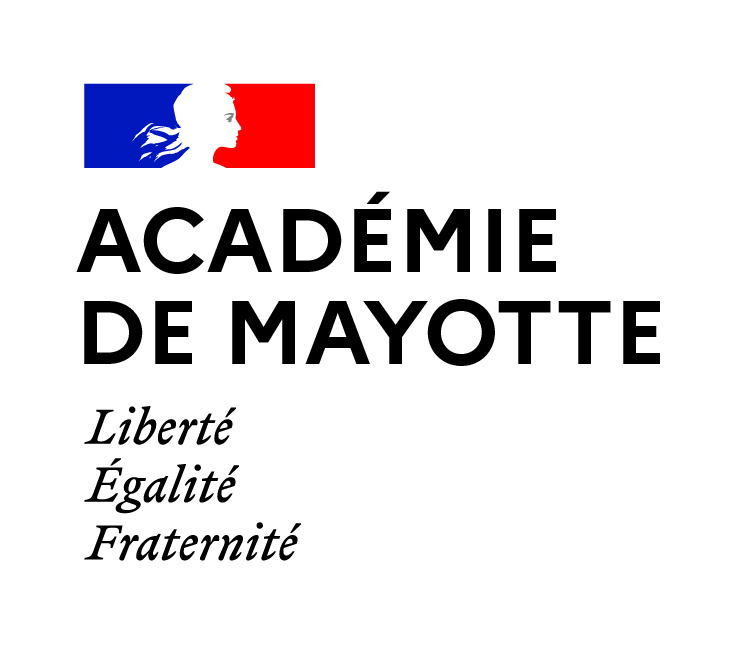 Lecture algorithmique des fonctionnements
Possibilité de déplacement des élèves vers le lycée
Votre service 

Absences au sein de l’ équipe !
Vos installations
Celles de la commune proche
Cbien d’espaces dispos

Quel espace / pour quel atelier
Si complet = RAS

Si ex 50% = animation ateliers
Proposition au Chef Et du plan de continuité éducative
L’offre Ateliers
Clubs
Asso
Nbres d’ateliers = volumétrie élèves engagés
Appui inspection & IGESR
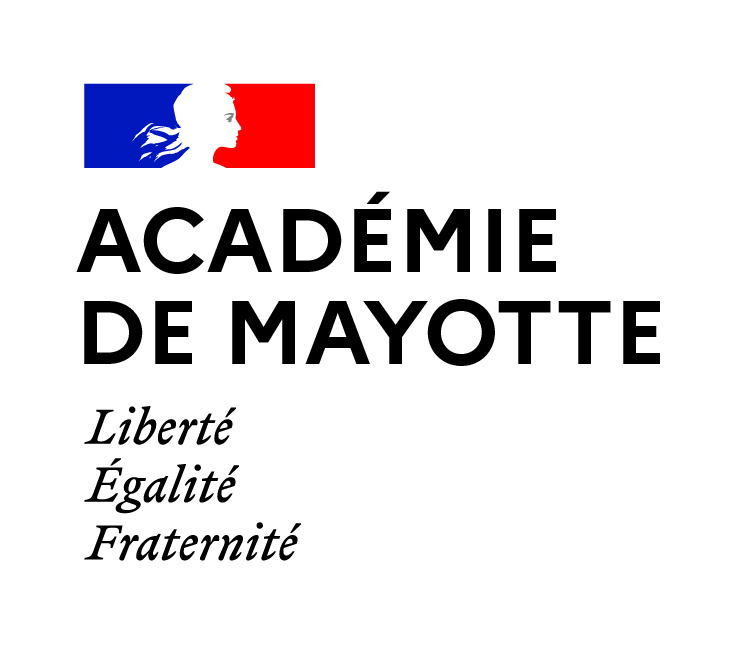 Si existence d’un « club établissement » quelle offre ?
Inventaire matériel eps / Mutualisat°
PSC 1
Jeune secouriste
Création jeux concours académique
JO / JR
Vos AS, vos sections
Production ressources Acad
Contenus site web
Pratiques APSA / partenariats
Avancées projet eps
Projet inter disc environnement / Partenariats
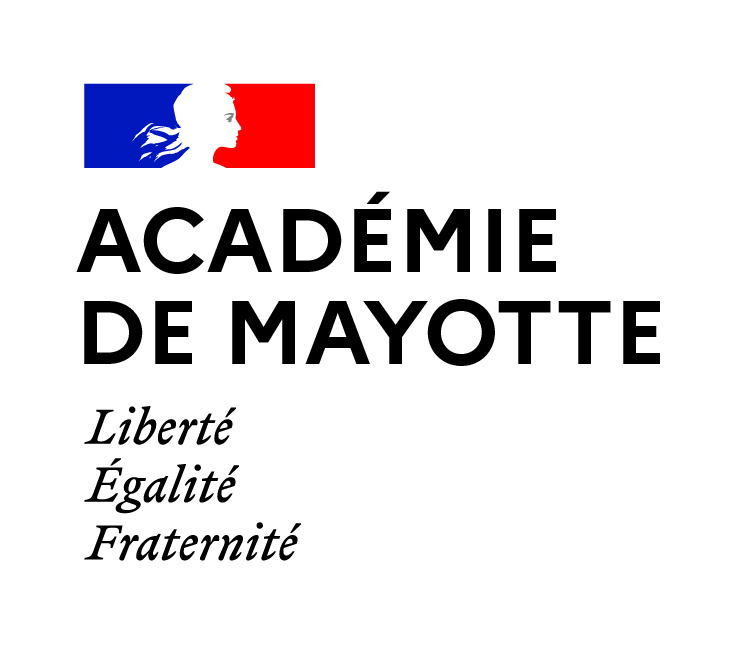 Détails de la propositionVoir fiche de reprise établissement – Gabarit BAMANA
Vous investissez l’espace libre (dans votre service, dans l’edt de l’élève) au sein du « club Chiconi » ou de l’Asso Chiconi  =  Edt Club = nature et quantité ateliers sur la semaine 1 puis 2 puis 3 - 4  & Plus !  
1 pilote, des rôles associés, des intervenants 
Logique de constitution des effectifs et groupes
Absorption de services ou partie de services des absents
Intervenants et appuis extérieurs    L’outil « Association Sportive »
Convention AS si nouvelle installation communale , si intervenant extérieur (eps autre établissement, , salariés comité & ligues – Asso
Autre thématique de travail et d’engagement collectif  avec livrable pour le 28 février 2025
Production de ressources péda pour l’équipe eps / Académie – Quel livrable au vendredi 28 février 
Choix des rôles sociaux et compétences à développer prioritairement  attendus sur différents degrés et contenus
Thématiques GRA
Préparation d’une action de formation 
Alimentation contenus site web et potentiellement bulletin trimestriel de l’eps
…